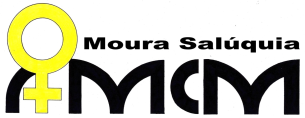 Associação de Mulheres 
do Concelho de Moura
Plano de Atividades 2022
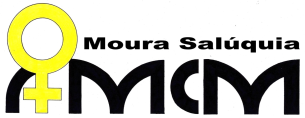 Associação de Mulheres 
do Concelho de Moura
A Moura Salúquia – Associação de Mulheres do Concelho de Moura tem por objetivo fundamental trabalhar para a eliminação de todas as formas de discriminação baseadas no sexo, situação económica ou condição social, através da valorização e promoção dos direitos dos cidadãos, assim como proporcionar às mulheres a plena integração social, económica e cultural na sociedade. A Associação, têm no seu âmbito de ação, abranger todo o território nacional.
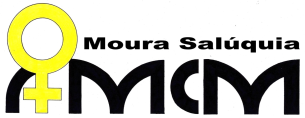 Associação de Mulheres 
do Concelho de Moura
O presente Plano Anual é um documento de programação das atividades, propostas pelas diferentes respostas sociais, que pretendemos que seja executado com qualidade e ao mesmo tempo, sirva de identificação da Moura Salúquia – AMCM.
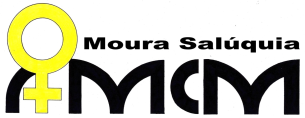 Associação de Mulheres 
do Concelho de Moura
Atividades Pontuais
 Dinamização de edições da Moura Salúquia:
   - Mulheres – Modos de Vida, Lidas e Saberes;
   - Lenda da Moura Salúquia; 
   - Vivências;
   - Livro de Poesia – “Magias do feminino olhar”;
   - Postais da Moura Salúquia;
   - Postais ilustrados humorísticos;
   - Postais alusivos ao dia Internacional da Mulher.
   - Postais alusivos ao dia Internacional para a Eliminação da       Violência Contra as Mulheres
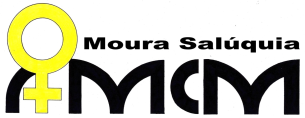 Associação de Mulheres 
do Concelho de Moura
 Continuidade dos Ateliers de Artes Femininas
- Amareleja: “Bordados e Pintura em tecido”; 
Este atelier têm a particularidade de ser realizado por senhoras que partilham os saberes e  as tradições do concelho.
Participação nas Feiras
- Feira de Maio - OlivoMoura
- Feira de Setembro - Feira do Artesanato
- Feira da Vinha e do Vinho – Amareleja
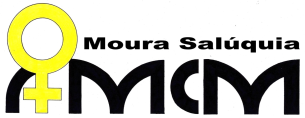 Associação de Mulheres 
do Concelho de Moura
Realização de passeios e convívios de âmbito sociocultural a vários locais de interesse turístico, com utentes das várias respostas sociais e as sócias da Moura Salúquia. 
- Noite de Fados :
   Moura e Amareleja
Comemoração da época Natalícia, com festividades dirigidas às crianças, sócias e seus acompanhantes bem como a todas as utentes das respostas sociais:
   - Jantar e Festa de Natal da Associação;
  - Jantar e Festa de Natal da Casa Abrigo;
  - Jantar e Festa de Natal da Creche de Amareleja “Bem-me-quer” e na Creche de Moura “Amor-perfeito”
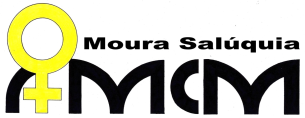 Associação de Mulheres 
do Concelho de Moura
Apoios Sociais
Para às famílias carenciadas da cidade, serão prestados os seguintes apoios:
 Cantina Social – Programa financiado pela Segurança Social, que permite dar auxilio e resposta a situações de grave carência social em Moura e Amareleja, garantido 18 refeições diárias às pessoas carenciadas.
 Loja Social - Disponibiliza vestuário e calçado, gratuitamente ou a preços simbólicos, a pessoas carenciadas. Aceitando também doações de objetos e produtos que ainda possam ser úteis.
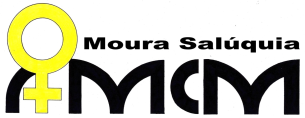 Associação de Mulheres 
do Concelho de Moura
Considerações Finais
O presente Plano de atividades, pretende antes de mais ser um guia para a implementação de um conjunto de atividades durante o próximo ano de 2022, de modo a atingir os objetivos propostos.
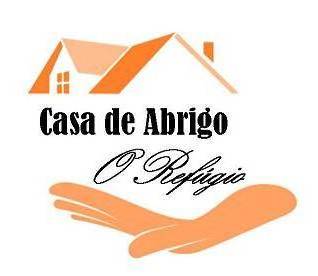 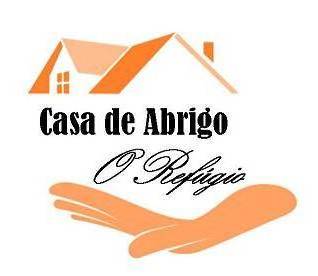 Apoio à população vítimas de violência doméstica
Com a emancipação da mulher e a sua colocação em patamares profissionais idênticos ao do homem, a família moderna confronta-se com a necessidade de resolver conflitos onde os interesses da família e os interesses individuais colidem.
 	“A igualdade sexual não é apenas um princípio fundamental da democracia, também é relevante para a felicidade e para a realização das pessoas”, como refere o autor Giddens (2000, p.68). 
	A realização profissional quer da mulher quer do homem torna-se numa competição, onde a família e os seus interesses coletivos, de afetividade, de partilha e privacidade são motivo de conflitos. 
	A igualdade de género não é só defendida em espaço profissional como também em espaço familiar.
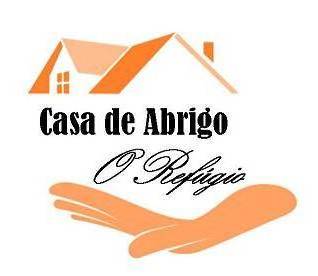 Apoio à população vítimas de violência doméstica
Casa Abrigo
Está a funcionar desde 2005 e tem como
	Visão: ser uma instituição inovadora, cujo crescimento garante a criação de postos de trabalho, constituída por uma equipa multidisciplinar e competente, que desenvolve um conjunto de respostas sociais diversificadas e de qualidade, sendo esta reconhecida pela comunidade.
	Missão: contribuir para a eliminação de todas as formas de discriminação e exclusão social das mulheres e das famílias através da consolidação de boas práticas. 
Toda a dinâmica da Associação é pautada nos seguintes: 
	Valores: Igualdade, Solidariedade, Acompanhamento global, Bem-estar, Oportunidade, Subsidiariedade e Espírito de equipa
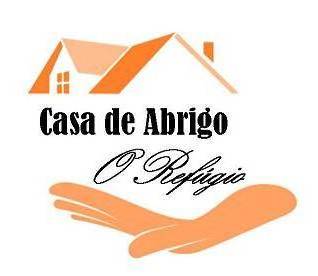 Apoio à população vítimas de violência doméstica
Casa Abrigo
Tem capacidade para acolher 22 utentes incluindo as mulheres e os seus filhos menores, ou maiores com dependência.
Com o apoio da Secretaria de Estado dos Assuntos Parlamentares , tem acordo para mais 1 utente, sendo esta resposta designada de Acolhimento de Emergência concluindo um total de 23 utentes.
 	 Apoio Financeiro à Autonomização das Vitimas de Violência Doméstica acolhidas na Casa abrigo “O Refugio”.
	 “Escola vai à Casa Abrigo”, visa a capacitação das mulheres, com vista a uma integração na comunidade envolvente.
	Tendo em consideração que um grande número de mulheres acolhidas em Casas Abrigo tem uma baixa escolaridade e um grande défice profissional o que origina uma dificuldade acrescida de empregabilidade, o que resultou neste projeto.
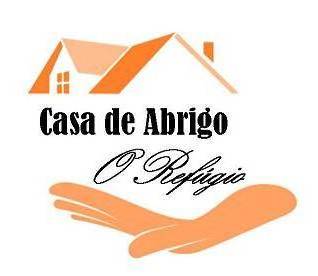 Calendarização das atividades
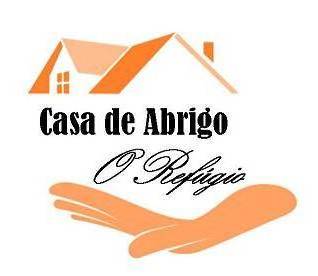 Calendarização das atividades
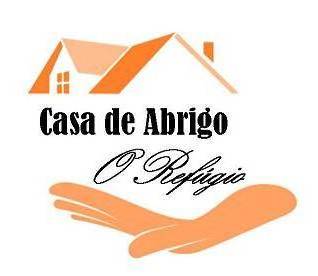 Calendarização das atividades
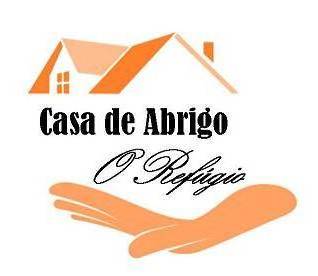 Calendarização das atividades
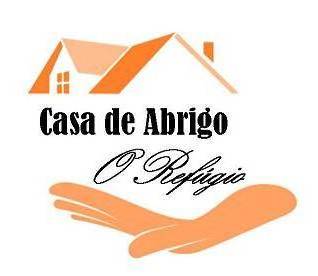 Calendarização das atividades
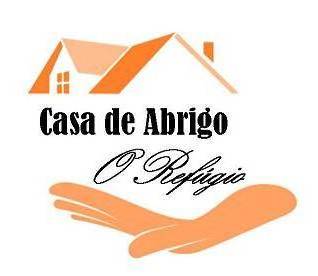 Calendarização das atividades
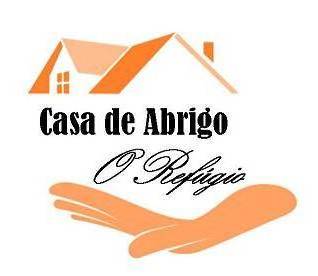 Calendarização das atividades
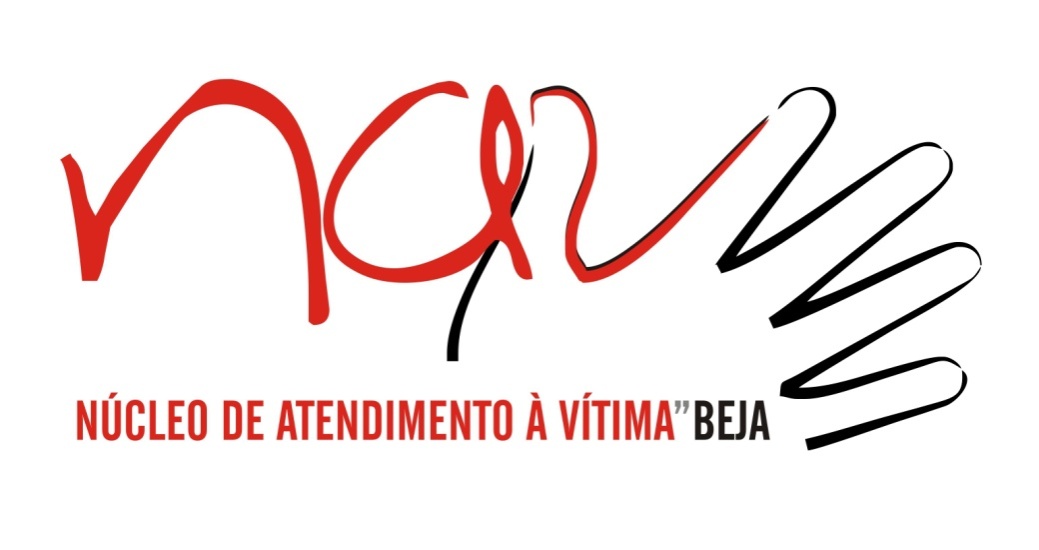 NAV - 2022
Fortalecer parcerias, territórios e áreas de intervenção, respondendo a necessidades específicas

 Promover o atendimento, proteção e integração social das vítimas e prevenir a revitimação

 Assinalar dias significativos para as temáticas da Cidadania, Direitos Humanos, Igualdade de Género e Violência Doméstica
NAV - 2022
Informação à comunidade sobre o trabalho e atividades desenvolvidas

 Dinamizar ações de sensibilização para a cidadania, violência no namoro e outras formas de violência junto das escolas

 Capacitar e qualificar profissionais que intervêm na área da violência doméstica, de forma a melhorar a eficácia das intervenções
NAV - 2022
- Obter um conhecimento mais profundo sobre as dimensões estruturais da violência doméstica, de forma a direcionar a atuação do NAV e contribuir para a definição de estratégias institucionais e locais

 Promover momentos de reflexão sobre a sustentabilidade, intervenção e construção de redes, com especial incidência na colaboração com autarquias do território de intervenção
Projeto AGIR
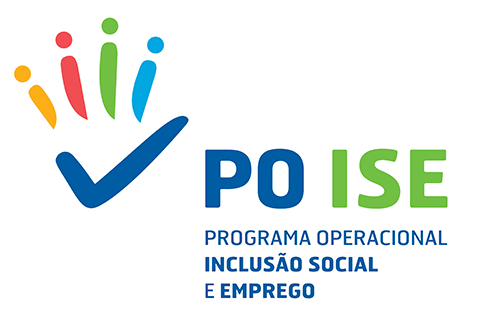 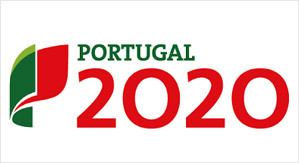 Projeto AGIR
  Projeto de intervenção nas áreas da Igualdade de Género e Violência Doméstica que permite a cobertura de todo o território de intervenção do NAVBeja pelo seu serviço de atendimento, deslocalizando o mesmo para junto de cada município e criando em cada um respostas a nível da sensibilização de públicos estratégicos, da articulação e trabalho em rede e da definição de estratégias participadas de intervenção. 

   Data de início: 1 de dezembro de 2019
        Data de fim: 30 de novembro de 2022
Projeto AGIR
Descentralização e melhoria do serviço de atendimento e intervenção
Workshops
Sensibilização para a violência no namoro e igualdade de género nas escolas
Sensibilização para a violência doméstica e igualdade de género e mainstreaming
Campanhas de sensibilização/informação
2. Workshops
Atendimento a vítimas de violência doméstica – área da saúde, 6 horas
Articulação e trabalho em rede, 6 horas – Moura , Barrancos, Serpa e Alvito
3. Sensibilização para a violência no namoro e igualdade de género nas escolas 
19 ações em concelhos diversos
4. Sensibilização para a violência doméstica e igualdade de género e mainstreaming
Workshop IG para funcionários/as autarquias , 3 horas – Barrancos, Mértola e Vidigueira
5. Campanhas de sensibilização/informação
Criação de música com videoclip sobre VD
Campanha em jogo de futebol
Projeto CUIDAR - RAP
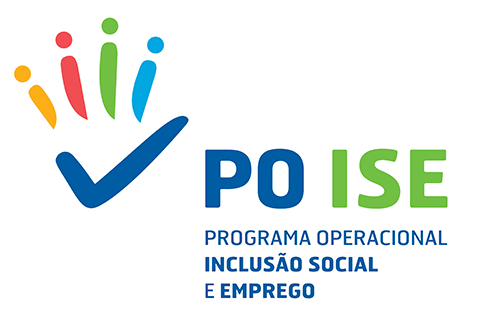 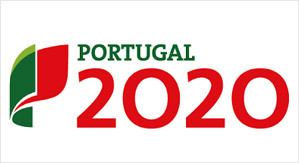 Projeto CUIDAR - RAP
Projeto que consiste na criação de uma Resposta de Apoio Psicológico para crianças e jovens vítimas de violência doméstica em acompanhamento na RNAVVD
Meta: 275 atendimentos
Contratação de uma psicóloga


   Duração: 18 meses
Candidatura apresentada
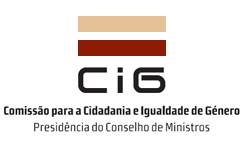 Projeto SATF às ONG de mulheres
Melhorar a intervenção na área da violência doméstica, com ações desenvolvidas tanto junto das utentes da casa abrigo, como das equipas que intervêm com as vítimas, com impacto a nível do acolhimento e atendimento
1 – Programa de Encontros/Seminários destinado a entidades da RNAVVD  do Alentejo, assente na apresentação de boas práticas e troca de experiências e no reforço das relações e do trabalho em rede entre estruturas – realização de 3 encontros no espaço de um ano.   
2 - Programa de Atividades de carácter social/cultural destinado a vítimas de violência doméstica acolhidas em casa abrigo, que promovam o desenvolvimento de competências e experiências diversas, com resultado direto no bem-estar, autonomia, inclusão social e sentimento de pertença das pessoas acompanhadas.
3 – Programa de Supervisão para a equipa técnica com o objetivo de melhorar as práticas e processos de intervenção dos elementos da instituição, tanto na perspetiva de casa abrigo, centro de atendimento e da resposta de apoio psicológico a crianças e jovens – 3 sessões no espaço de um ano
Projeto #MaisIgualdade
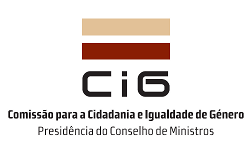 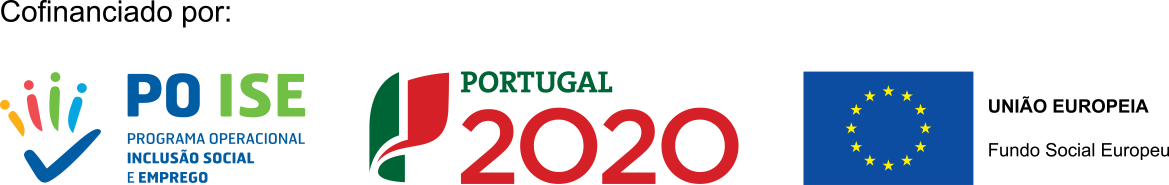  Contribuir para uma cidadania alicerçada no princípio da igualdade de género que implique toda a comunidade educativa 
 Início a 1 de outubro de 2019 e término a 30 de setembro de 2022
 Ano letivo de 2021/2022:
Ações de sensibilização nos Agrupamentos de Escolas de Moura e Amareleja e Escola Profissional de Moura 7,º, 9.º, 10.º e 12.º ano– Desconstruir Preconceitos na Igualdade de Género, Igualdade no desporto e áreas de formação, emprego e escolhas profissionais;
 Apresentação do Projeto Pedagógico “Amar-te e Respeitar-te” do músico Jimmy P. (7.ºano) e do Projeto “Não é Normal” com Diogo Faro. (12º.ano)
 Workshops direcionados a professores(as)/educadores(as) e auxiliares de ação educativa sobre Igualdade de Género
Criação de uma exposição itinerante pela comunidade educativa do Concelho de Moura e criação de materiais /produtos –murais da igualdade e uma peça de teatro sobre a Violência Doméstica.
CATL Girassol – 2021/2022
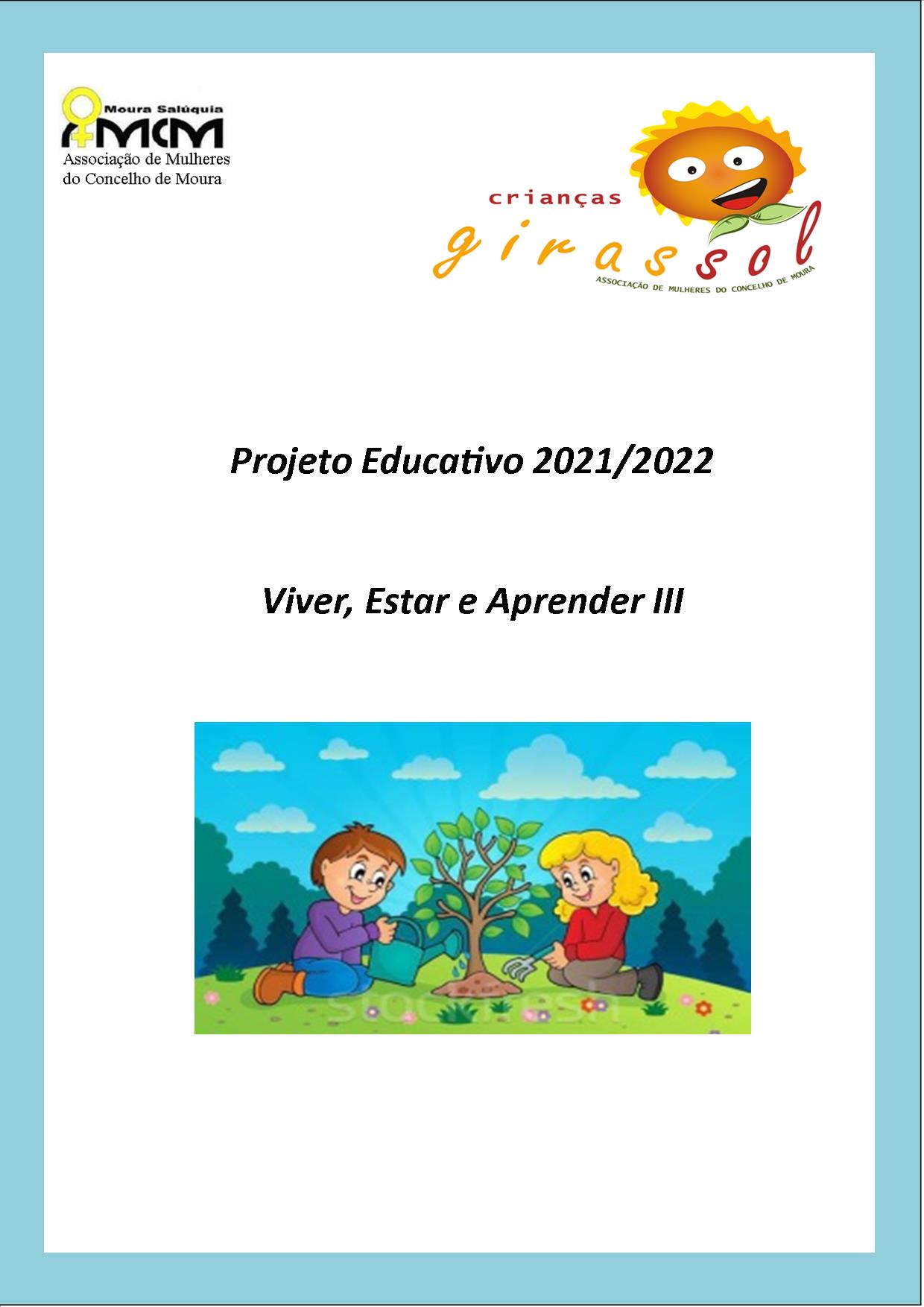  Desenvolvimento de competências pessoais e sociais no âmbito das relações interpessoais, participando em atividades lúdico pedagógicas.
CATL Girassol - 2021
Este projeto concentra as suas ações pedagógicas em três eixos fundamentais de orientação:

1. A ação educativa da realidade da região e da comunidade onde está inserido;

2. Ação educativa relacionada com a Cidadania, Igualdade de Género e Exclusão Social; 

3. Reciclagem.
CATL Girassol - 2021
Atividades relacionadas com as seguintes temáticas:
- Outono, São Martinho, Família, Declaração Universal dos Direitos das Crianças, Inverno, Natal, Reis, Dia dos Namorados, Alimentação, Carnaval, Dia do Pai, Primavera, Páscoa, Dia da Mãe, Dia da Criança, Dia da Família, Santos Populares, Verão ou Dia dos Avós.
Oficina de teatro, com a criação de peças de teatro, alusivas a temas específicos e datas comemorativas, tais como o dia da criança, a declaração universal dos direitos das crianças, prevenção do bullying, o natal entre outros.
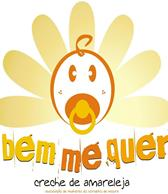 CRECHE	BEM-  ME-QUER
O	PRESENTE	PLANO	ANUAL	DE	ATIVIDADES
É um documento que serve de apoio e orientação á prática pedagógica das salas do Berçário Verde e da  Sala de Atividades Sala Azul. O plano de atividades é dirigido ás crianças, á sua família e á comunidade  em alguns momentos.
A equipa pedagógica é constituída por
Berçário Verde- está ao cuidado dos bebés as auxiliares de acção educativa
Tânia Rodrigues e Sandra Ásper
Sala Azul- está ao cuidado das crianças a Educadora Ana Cruz , a auxiliar de ação educativa Nélia  Marvão e uma estagiária Estela.
Ainda na equipa temos
Dra Natália Pão- Duro- Assistente Social
Ana Cristina- Administrativa e condutora da carrinha
Anabela Ásper- Cozinheira e condutora da carrinha
Cláudia- Auxiliar de ação educativa que se encontra de baixa de parto
Propomo-nos a desenvolver ao longo do ano letivo as diversas atividades que apresento, sabendo que  poderemos ter de fazer alterações e adaptações conforme a situação que ainda se verifica do Covid 19.
MÊS	DE	SETEMBRO
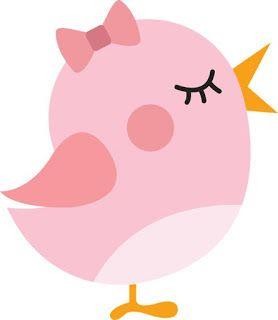 MÊS	DE	OUTUBRO
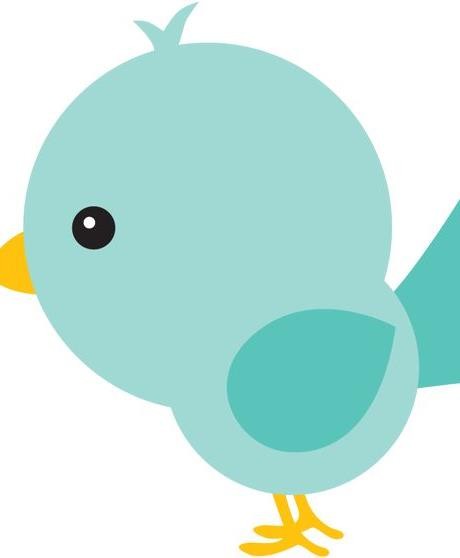 MÊS	DE	NOVEMBRO
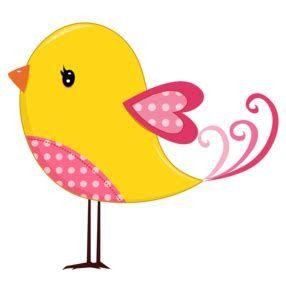 MÊS	DE	DEZEMBRO
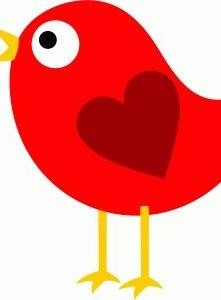 MÊS	DE	JANEIRO
Celebração do Dia de Reis	-Elaboração da coroa de reis entre outras  atividades

Dramatização da chegada dos Reis Magos

INVERNO (cont.) adaptado ao Tema do Projeto-

Saídas ao exterior e recolha de materiais, visualização de imagens e
conversa.

Caracteristicas da estação, vestuário a usar.
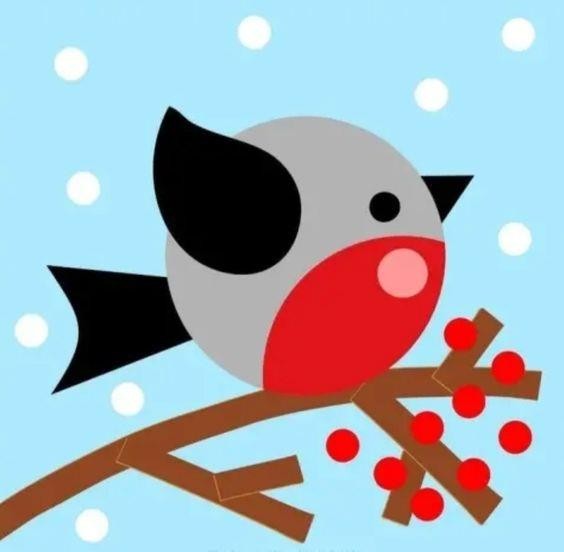 MÊS	DE	FEVEREIRO
Celebração do dia dos Namorados- Dia de São Valentim – Falar dos sentimentos e  afectos com as crianças , Histórias sobre o tema

Cont. do Projeto

Carnaval- Dinamizar um baile de máscaras Participação no desfile de carnaval (depende da situação de Covid 19)

Brincar com disfarces de carnaval, desenvolvendo o imaginário das crianças
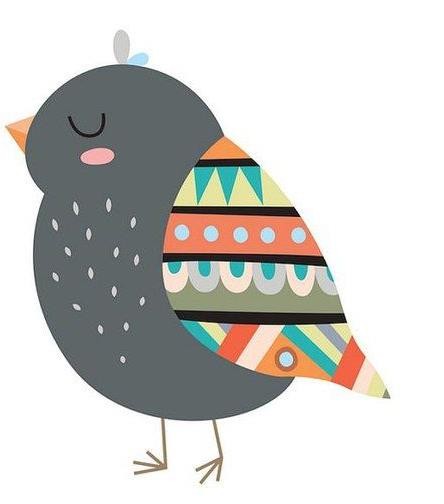 MÊS	DE	MARÇO
Carnaval Cont.

Celebrar a chegada da Primavera-. Saída ao exterior , ao baldio,  observação da natureza

. Desenvolver atividades de expressão plástica sobre elementos da Primavera.

Dia Internacional da Mulher-. Realização de um jantar comemorativo (  Dependendo da situação da Covid 19)

. Dia do Pai- Exploração de canções e histórias sobre o pai, realização de um  presente
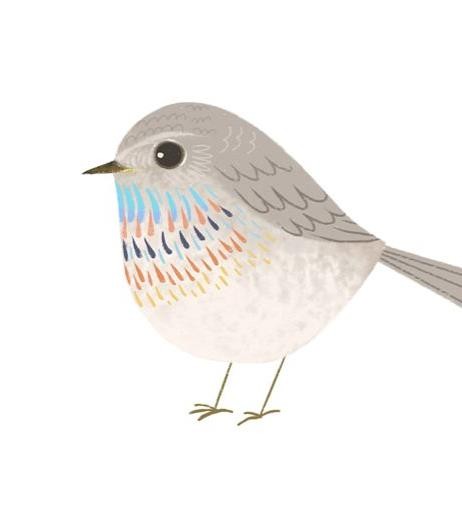 MÊS	DE	ABRIL
Celebração da Páscoa dia 17- Elaboração da prenda da Páscoa

Visita do Coelho de Páscoa- Brincadeira no exterior

.	Dia Mundial do livro Infantil- atividade a designar, dependendo da situação do
Covid 19

.	Assinalar o Dia 25 de Abril- . Levar uma lembrança da data
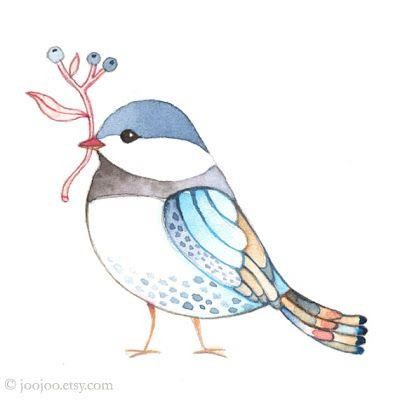 MÊS	DE	MAIO
Dia da Mãe- dia 1-	Realização de uma prenda para a mãe
Explorar canções e livros sobre a mãe
Comemorar o Dia da Família – dia 15- Passeio de fim de ano,  dependendo da situação do Covid 19
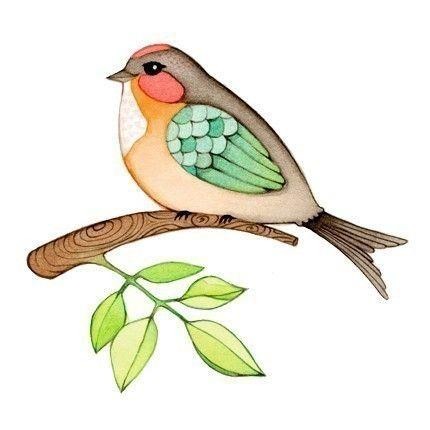 MÊS	DE	JUNHO
. Comemoração do Dia da Criança- Festa convívio com as crianças, ainda a designar

. Festa final de Ano--Fazer um espetáculo com as crianças para apresentar ás famílias

. Entrega dos diplomas aos finalistas


. Assinalar os Santos Populares- Atividades de expressão plástica sobre o tema
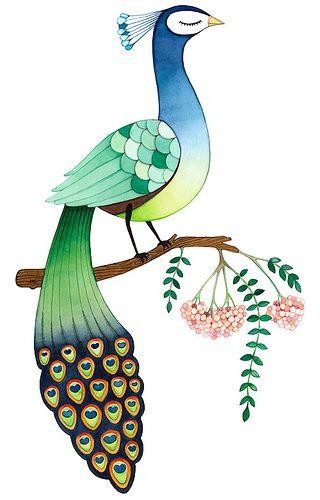 MÊS	DE	JULHO
Reunião de Pais- Realização segundo a situação de Covid 19
Avaliação sobre o Ano letivo e o Projeto
Comemoração da chegada do Verão-Atividades de expressão plástica, observação  da natureza, conhecer as características

. Inicio da piscina na instituição-. Desenvolver brincadeiras na água, fomentar  a interação das crianças com jogos

. Comemoração do dia dos Avós- dia 26- Realizar um lanche convívio aos avós  com surpresas
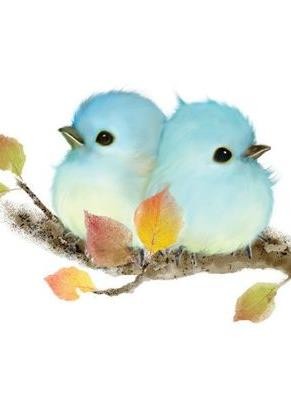 MÊS	DE	AGOSTO
Mini Projeto “ Em liberdade vou descobrir…” Atividades lúdicas e de  exploração no exterior

Férias

Preparar o novo ano lectivo
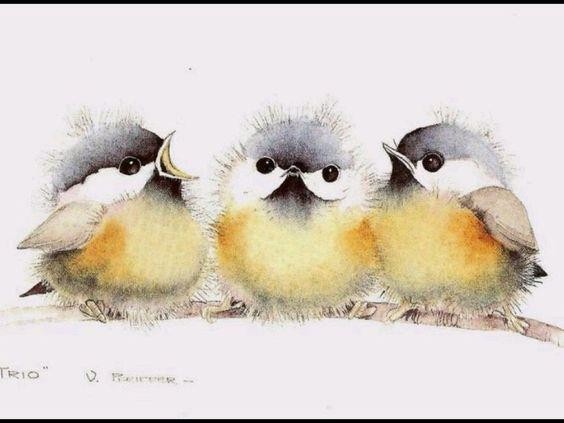 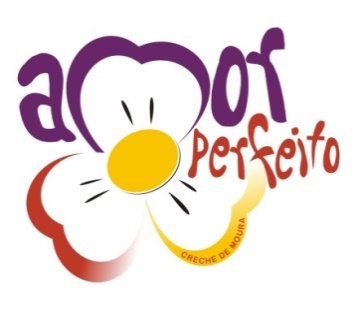